Карнавальная     маска
Урок по технологии в 4 классе
Чтоб работа закипела,
Приготовьте всё для дела,
Всё должно в порядке быть.
Ножницы, бумагу, клей
Клади на место поскорей.
Не забудь про карандаш –
Он в труде помощник наш.
Линейку, ластик положи,
В порядке вещи содержи
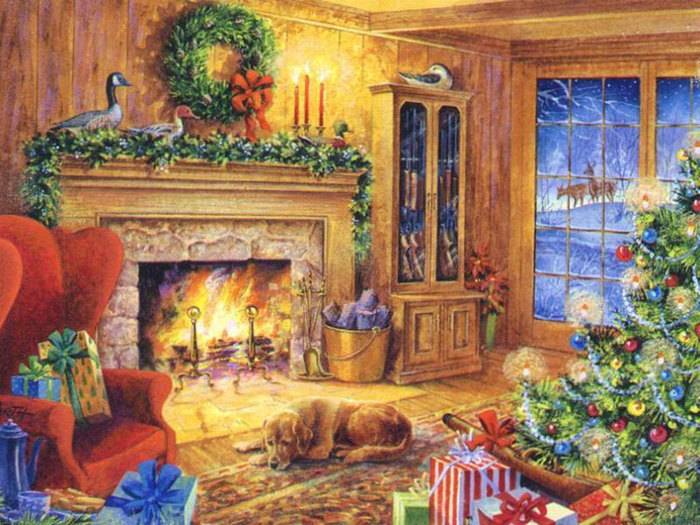 АКСАМ
МАСКА
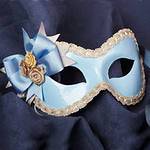 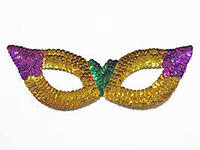 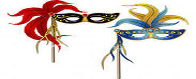 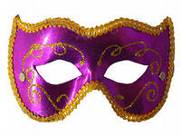 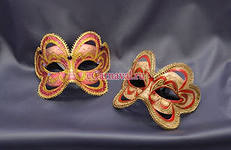 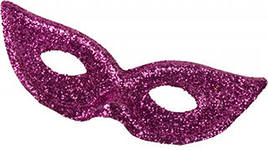 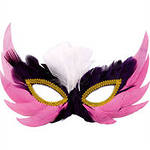 Маска - это специальная накладка, скрывающая лицо (иногда с изображением человеческого лица, звериной морды) с вырезами для глаз. У каждого народа были свои маски. Их делали из золота и серебра, украшали драгоценными камнями, выдалбливали из дерева, вырезали на них орнаменты и узоры. Выполняли на масках различные украшения.
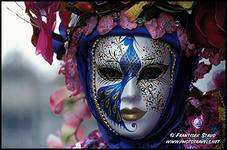 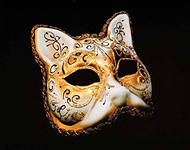 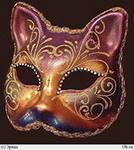 Маски разных народов
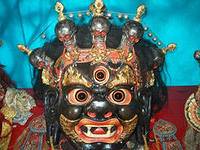 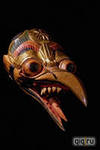 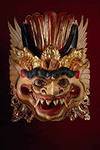 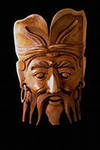 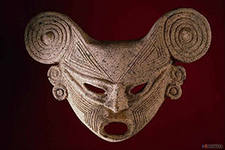 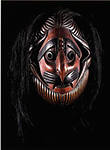 Рассмотрите изображение( учебник с. 74)
Порядок работы
Порядок работы
физминутка
Раз – подняться, подтянуться
Два- согнуться, разогнуться
Три - в ладоши три хлопка, головою три кивка.
На четыре – ноги шире.
Пять – руками помахать
Шесть – за парту тихо сесть.
Работа в тетради (страница.18)
Правило безопасной работы с ножницами
С ножницами не шути,
Зря в руках их не крути,
И держа за острый край,
Другу их передавай.
Лишь окончена работа-
Ножницам нужна забота:
Не забудь ты их закрыть
И на место положить.
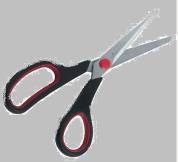 Вырезаем внешнюю деталь маски
Заготовим необходимые детали из плотной бумаги
Вырезаем дополнительные детали
Подклеиваем уголки к очкам
Прокалываем в уголках  дыроколом отверстия для завязок
Подклеем очки к изнаночной стороне маски
Привяжем завязки из тесьмы
Украсим маску дополнительными деталями по своему усмотрению
Используем воображение и фантазию…
При желании подобные маски можно сделать самостоятельно. Если вы планируете устроить у себя дома новогодний карнавал, то множество масок можно изготовить заранее и раздавать гостям при входе
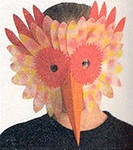 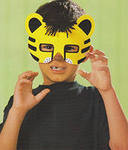 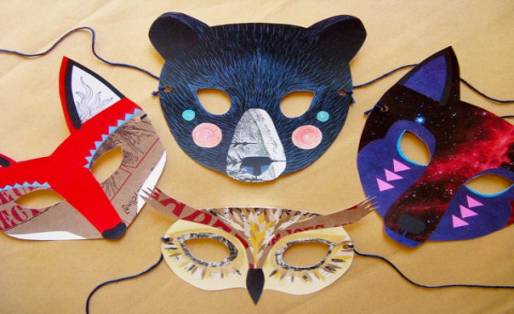 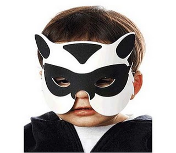 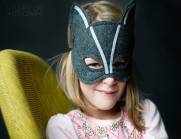 Оцените своё изделие
- над изделием надо ещё потрудиться;

            - изделие сделано хорошо;

        - изделие сделано отлично.
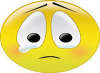 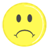 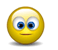 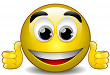 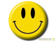 Домашнее задание
Рабочая тетрадь №1, С.19. 
Придумай свою сказочную историю о новогоднем приключении своей карнавальной маски. При необходимости подрисуй дополнительные детали, которые следует приклеить к маске. Нарисуй или наклей украшения
Урок окончен!
Спасибо всем за работу, 
за ваше творчество!!!
Используемые ресурсы
images.yandex.ru
nsc.1september.ru
school-collection.edu.ru
openclass.ru
digital-edu.ru